Histoire-Géographie EMCNouveaux programmesThème 2 : Une circulation croissante mais diverse des personnes à l’échelle planétaire
Groupe des formateurs LP – Mai-juin 2019
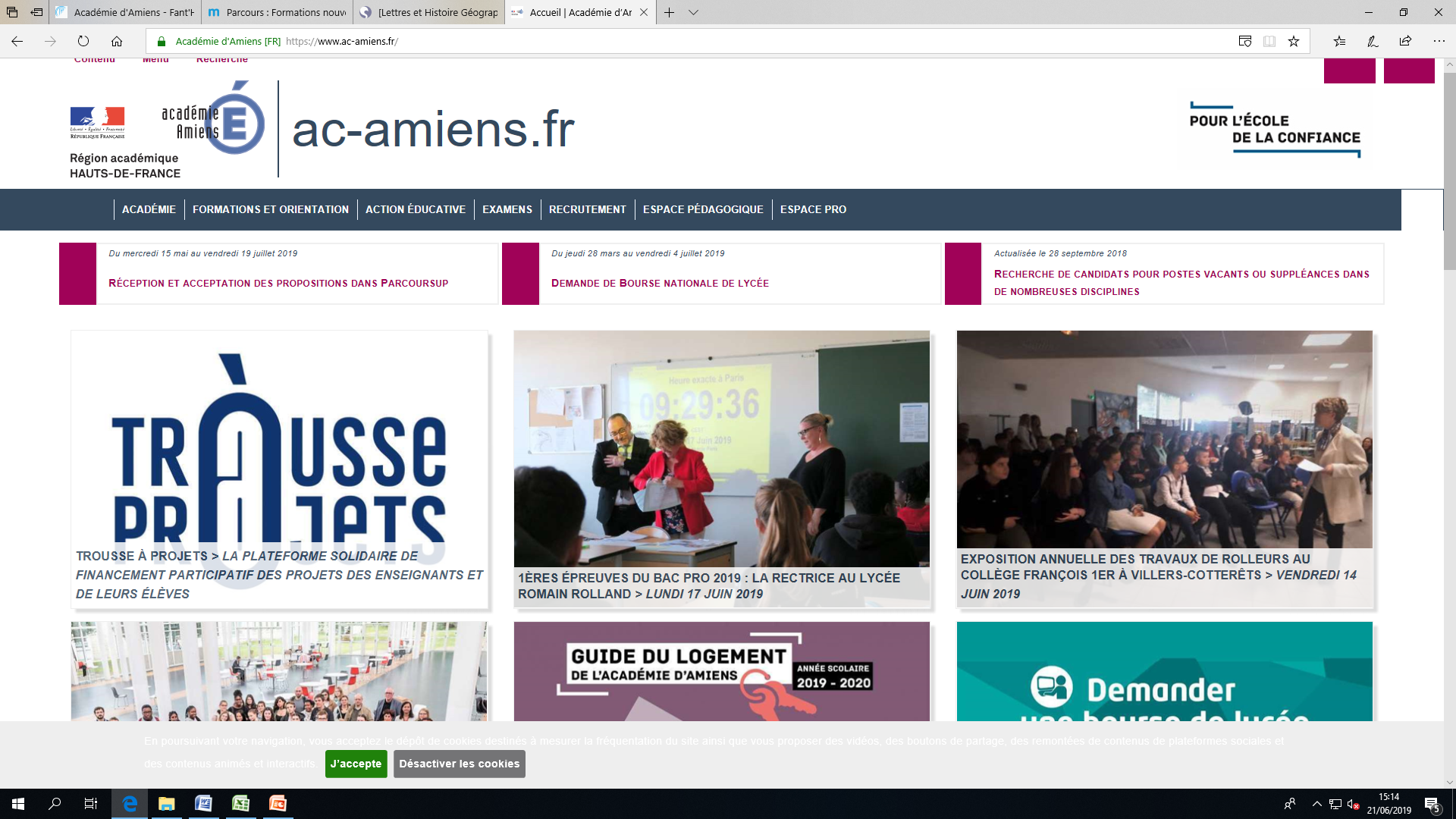 Programmes
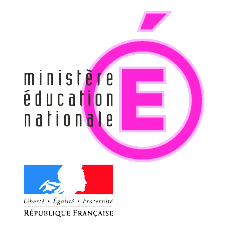 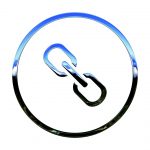 https://cache.media.education.gouv.fr/file/SP5-MEN-11-4-2019/12/1/spe625_annexe_1105121.pdf
Géographie 2de bac pro
Production mondiale et circulation des personnes, des biens et des informations 
Thème 1 : Des réseaux de production et d’échanges mondialisés
Thème 2 : Une circulation croissante mais diverse des personnes à l’échelle planétaire.
Thème 1 : des réseaux de production et d’échange mondialisés (I)
Des productions et des échanges pensés à l’échelle mondiale par des firmes multinationales : réorganisation de la production économique à l’échelle de la planète.
La Division internationale du travail : prise en compte des spécificités territoriales et des économies d’échelle qui modifie les logiques de production et les logiques de localisation des entreprises. 
Mondialisation, délocalisation/relocalisation => des réseaux de production mondialisés avec une décomposition à l’échelle internationale : dissociation lieu de conception, lieu d’assemblage et lieu de consommation. 
Pas de lien direct entre producteurs et consommateurs.
Un ouvrier récolte de l'huile de palme dans une usine de Sepang, en Malaisie. Reuters/  Samsul Said

Huile de palme: bras de fer entre la France et la Malaisie
Par Marine Jeannin Publié le 21-07-2017 Modifié le 21-07-2017 à 15:18

C’est l’un des axes majeurs du plan climat de Nicolas Hulot : « Mettre fin à l’importation en France de produits  contribuant à la déforestation. » En tête de ces produits, on retrouve le bois, le soja, le coton, l’hévéa et le ca-  cao, mais aussi bien sûr l’huile de palme. En présentant son plan d’action le 6 juillet, le ministre de la Transi-  tion écologique a promis une « approche ambitieuse » pour la France, qui restreindrait notamment l’importa-  tion d’huile de palme produite en Indonésie et en Malaisie.
La nouvelle ne ravit pas les exportateurs : à elles seules, les plantations indonésiennes et malaisiennes repré-  sentent 85% de la production mondiale et la demande croît de 8,7% par an en moyenne depuis 1995. Le mi-  nistre malaisien de l'Industrie forestière et des Matières premières, Mah Siew Keong, a annoncé le 11 juillet  dans un communiqué que la Malaisie envisageait de prendre des mesures de rétorsion commerciale contre la  France : « La Malaisie n'a pas d'autre choix qu'examiner ses options qui englobent le commerce avec la France  et la réduction d'achats de produits français. [...] Je pense que de telles attaques contre l'industrie de l'huile de
palme doivent cesser pour que le commerce entre la Malaisie et la France demeure fort et continue de progres-  ser. » Il a également appelé la France et les autres pays européens à « travailler avec [la Malaisie] pour ré-  pondre à leurs inquiétudes sur la durabilité ».
A l’origine de ces inquiétudes, la déforestation, dont l’huile de palme est largement responsable dans les ré-
gions tropicales, et particulièrement en Asie du Sud-Est. D’après les données de La Table ronde pour une huile  de palme durable ( RSPO), qui regroupe producteurs et ONG, 8,7 millions d’hectares de forêt ont été rasés
entre 1990 et 2010 en Indonésie, en Malaisie et en Papouasie-Nouvelle-Guinée, au profit des cultures de pal-
miers à huile. Et la déforestation s’accélère : de 2011 à 2013, quelque 6 millions d’hectares boisés seraient  partis en fumée, l'équivalent de la surface de l’Irlande. A elle seule, la déforestation représente plus de 10%  des émissions de gaz à effet de serre, rappelait Nicolas Hulot le 6 juillet.
Mais l’huile de palme est peu coûteuse à produire, avec un bien meilleur rendement que le soja, le tournesol  ou le colza : les palmiers à huile produisent des fruits toute l’année, deux fois par mois. Ces derniers contien-  nent 50% d’huile, pour une productivité de 4 tonnes d’huile par hectare et par an. En Malaisie, l’huile de  palme représente aujourd’hui 11% du PIB national. […] Une semaine après les déclarations du ministre fran-  çais, le syndicat des producteurs indonésiens d'huile de palme (GAPKI) a exprimé ses craintes que le projet de  Nicolas Hulot n'incite d'autres pays européens à faire de même, et provoque par là une baisse des exporta-  tions. Telle est bien l’intention du ministre de la Transition énergétique […]
 http://www.rfi.fr/hebdo/20170721-huile-palme-bras-fer-entre-france-asie-sud-est-malaisie-hulot
Légende de la carte:
Une production internationalisée et une diffusion mondiale:
Siège social de Ferrero à Alba (en Italie)
CONCEPTION
Principaux fournisseurs de matières premières :
Cacao; Noise1es; Huile de palme: à préciser à côté des pays concernés
PRODUCTION
Principaux sites de transformation, de production
Principaux sites commerciaux de distribution du Nutella
X
CONSOMMATION
COTE  D’IVOIRE
Des flux mondiaux de matières premières (Vers l’usine française) (à placer sur la carte)
Des flux régionaux de distribution (Depuis l’usine française) (à placer sur la carte de  l’Europe de l’Ouest)
A l’aide de la légende ci-dessus et des enjeux liés aux ODD, vous présentez le circuit mondial
 du produit Nutella (Conception, production et consommation) et quelques enjeux économiques, so−
 ciaux et environnementaux liés à sa mondialisation.
……………………………………………………………………………………………………………………………………………………………
…………………………………………………………………………………………………………………………………………………………...
……………………………………………………………………………………………………………………………………………………………
…………………………………………………………………………………………………………………………………………………………...
……………………………………………………………………………………………………………………………………………………………
…………………………………………………………………………………………………………………………………………………………...
……………………………………………………………………………………………………………………………………………………………
…………………………………………………………………………………………………………………………………………………………...
……………………………………………………………………………………………………………………………………………………………
…………………………………………………………………………………………………………………………………………………………...
……………………………………………………………………………………………………………………………………………………………
……………………………………………………………………………………………………………………………………………………………
…………………………………………………………………………………………………………………………………………………………...
……………………………………………………………………………………………………………………………………………………………
……………………………………………………………………………………………………………………………………………………………
……………………………………………………………………………………………………………………………………………………………
……………………………………………………………………………………………………………………………………………………………
……………………………………………………………………………………………………………………………………………………………
……………………………………………………………………………………………………………………………………………………………
Des enjeux liés aux Objectifs de Développement Durable:
Retrouvez dans les documents étudiés, les problèmes évoqués en liens avec les Objectifs de Développement  Durable (ODD) ci-dessous:
1 : pas de pauvreté : ……………………………………………………………………………………………………………………………………………………………...
……………………………………………………………………………………………………………………………………………………………………………………………….
2 : faim 0 : éliminer la faim, assurer la sécurité alimentaire, améliorer la nutrition, promouvoir une agriculture durable:
……………………………………………………………………………………………………………………………………………………………………………………………….
……………………………………………………………………………………………………………………………………………………………….……………………………..
8 : travail décent et croissance économique : ……………………………………………………………………………………………………………………….
……………………………………………………………………………………………………………………………………………………………………………………………...
……………………………………………………………………………………………………………………………………………………………………………………………...  12 : consommation et production responsables et durables ………………………………………………………………………………………………...
………………………………………………………………………………………………………………………………………………………………………………………………
……………………………………………………………………………………………………………………………………………………………………………………………...  15 : vie terrestre : préserver et restaurer les écosystèmes terrestres…………………………………………………………………………………….
………………………………………………………………………………………………………………………………………………………………………………………………
Nom:
Prénom:	Classe:

Sur les traces du nutella, un produit  symbole de la mondialisation ?
Nom:	Prénom:

Sur les traces du nutella, un produit  symbole de la mondialisation ?
Classe:
Géo‐reporter(s)
Travail individuel à travers le monde: 1h20
Expert continental et journée mondiale du Nutella
Travail en 3 phases:
Première phase: Travail individuel « d’expert continental »: 20 minutes
prendre connaissance de la situation du Nutella sur votre continent grâce aux documents et indica-  tions proposées.
Compléter la carte de synthèse et sa légende au ﬁl des étapes.  Compléter la partie « Des enjeux liés au développement durable »
Suivre le parcours mondial qui passe par les tables continentales pour récolter les informations dans  les documents (papier ou vidéo) à l’aide des indications proposées.
Compléter la carte de synthèse et sa légende au ﬁl des étapes.  Compléter la partie « Des enjeux liés au développement durable »




Deuxième phase: Rencontre des experts continentaux à l’occasion de la journée mondiale du Nutella: 1H
Echanger les informations pour compléter la carte de synthèse et sa légende ainsi que la partie « Des enjeux  liés au développement durable »
Bilan de la première partie et correction de la carte, de la légende et des enjeux liés aux ODD
Bilan de la première partie et correction de la carte, de la légende et des enjeux liés aux ODD
A la ﬁn du voyage, rédiger le texte « La légende racontée et expliquée » : texte qui a pour but de dé-  crire le circuit mondial du produit Nutella et d’identiﬁer diﬀérents enjeux liés à la mondialisation.
Troisième phase: rédiger le texte « La légende racontée et expliquée » : texte qui a pour but de décrire le cir-  cuit mondial du produit Nutella et d’identiﬁer diﬀérents enjeux liés à la mondialisation.
Notions et mots clés utilisés:
A ctivité élève :

Sur les traces du nutella, un produit symbole de la  mondialisation et des enjeux liés aux ODD ?

O bjectif : 


Enquêter sur 4 continents pour décrire le circuit  

m ondial de ce produit (Conception, production et

consommation) 


Appréhender :

-Les enjeux et 

-les c onséquences de son succès dans le cadre des objectifs de  

d éveloppement durable.

Travail dans une grande salle avec 5 pôles représentant les 5 continents.
2 modes de déroulement de l’activité (on peut aussi faire coexister les 2 en donnant le choix aux élèves… ?)
Nutella,  maison  historique,  Italie...
Conception  Concepteur
Producteur  Production
Matières premières agricoles
Fabrication
Adaptation du  goût 
Publicité
Coût, Image de  marque  Critiques
Consommateur  Consommation
Commercialisation
Transports et flux
L iens avec le programme :
Thème : Des réseaux de production et d’échanges mondialisés  La séance permettra de travailler les éléments ci-dessous :
Compétences :
Se repérer : identifier l’échelle appropriée pour étudier un phénomène
Exploiter les outils spécifiques aux disciplines : compléter une carte et sa légende
Mener et construire une démarche géographique : décrire une situation géographique ; suivre une  démarche d’analyse géographique ; confronter des points de vue d’acteurs différents.
Collaborer et échanger : s’impliquer dans des échanges, rendre-compte à l’écrit à titre individuel

Eléments du « commentaire » abordés :
Mondialisation complète ? barrières éco, politique, administrative, (et culturelle)  Conception, production, consommation à l’échelle mondiale
Spécificités des territoires : compétences, coût du travail, entreprises locales, proximité des marchés… +
économies d’échelle pour déterminer la localisation des différentes étapes de production.

En plus : enjeux environnementaux : recyclage, kilomètres alimentaires, conséquences environnementales  de la production, transport, déforestation…
O DD : Connaître et comprendre les objectifs du développement durable tels que définis par l’UNESCO  1 : pas de pauvreté : éliminer pauvreté : (petits producteurs palme ou cacao…)
2 : faim 0 : faim, sécurité alimentaire, améliorer n utrition, promouvoir a griculture durable
8 : travail décent et croissance économique : travail dans certaines exploitations, travail des enfants…  12 : consommation et production responsables : établir des modes de consommation et de productions  durables (Comportement, mesures durables, recyclage)
15 : vie terrestre : préserver et restaurer les écosystèmes terrestres… déforestation/huile de palme…
Utilisation de la bivalence possible sur l’objet d’étude :
En Lettres :
« S’informer, informer : les circuits de l’information »
Confrontation des points de vue des acteurs, différents types de médias, sources,… production  d’informations…
Le travail pourrait mener les élèves à rédiger un article « reportage » ou « enquête » sur les questions que  posent le Nutella…
On peut aussi imaginer un lien avec la PSE autour de la nutrition…
Sur les ODD :

A pplication ODD en action : h ttps://www.sdgsinaction.com/fr.html
Téléchargez l’application ODD en Action et aidez à réaliser les Objectifs de développement durable – la liste mondiale des  choses à faire pour mettre fin à la pauvreté, lutter contre les inégalités et régler le problème du changement climatique.
L’application des ODD en Action comprend :
Des informations précises sur chacun des 17 objectifs, comme leur objectif, des vidéos explicatives, des faits et des  chiffres, et des suggestions sur comment aider à les atteindre.
Les dernières informations du monde sur le développement durable, pour comprendre l’apport de l’innovation dans la  réalisation des objectifs, interagir avec les gens autour du monde et obtenir les dernières nouvelles.
La possibilité de choisir les objectifs que vous avez le plus à cœur et de recevoir des notifications sur ces objectifs.
L’accès à la Plus Grande Leçon du Monde qui explique chaque Objectif de développement durable.
La possibilité de trouver les actions et les événements près de chez vous, auxquels vous joindre pour soutenir les objectifs.
La possibilité de créer des actions à organiser près de chez vous, et d'inviter les autres à vous rejoindre.
Traduction disponible dans les 6 langues officielles des Nations Unies : arabe, chinois, anglais, français, russe, espagnol.

À propos des Objectifs de développement durable : Lors du sommet historique des Nations Unies tenu en septembre 2015,  les leaders mondiaux ont adopté à l’unanimité le Programme de développement durable à l’horizon 2030 des Nations Unies,  incluant les 17 Objectifs de développement durable. En alignant les priorités nationales au programme 2030 et en  collaborant avec le secteur privé et la société civile, les gouvernements ont commencé à faire des efforts pour mettre fin à la  pauvreté, lutter contre les inégalités et régler le problème du changement climatique avant 2030.

À propos de l’application : L’application ODD en Action vous est offerte par la GSMA, qui représente les intérêts de près  de 800 opérateurs mobiles dans le monde entier, et par Project Everyone, une campagne globale à but non lucratif qui aide à  diffuser le message des Objectifs mondiaux.
Pour y accéder : « TheSustainableDevelopmentGoalsReport2018-FR »
Plus synthétique, plus visuel…

h ttps://issuu.com/unpublications/docs/sdg_french_yak
On pourrait imaginer le travail suivant :
Premier temps : mettre en parallèle les 2 sources (Rapport 2018 et version YAK ci-dessus) pour établir leur  complémentarité sur 1 ODD
Second temps : travail sur documents relatifs à un autre ODD
Troisième temps : rédaction d’un texte à la façon de YAK pour présenter les enjeux de l’ODD étudié


Et aussi…
Yvette Veyret, Paul Arnould, Atlas du développement durable, Société,
économie, environnement : un monde en transition Paru le 20 mars 2019

Introduction sur « Inscrire le durable dans la durée » et « Nouveaux objectifs du  développement durable, ODD »
3 parties :
Un monde inégalitaire, loin du développement durable
Des réponses globales pour un développement durable
L’échelle locale : la France et le développement durable
P our la formation : activité sur le Nutella :
Mise en situation des enseignants en 3 groupes : 2 en mode « élève » / 1 en mode « enseignant »  2 Modes « élève » Voir ci-dessus Géo-reporter / Expert continental

Mode « prof » :

Observation de l’organisation, du travail des « élèves » ;
Posture de l’enseignant dans ce type de travail, gestes professionnels à accomplir
Trouver les notions et mots clés, capacités travaillées, compétences mises en jeu dans la séance
	Réfléchir à l’évaluation de ce travail : attitude(s), autonomie, collaboration, travail sur documents  (+ = -)
Orienter, répondre aux questions…
Critique de l’exercice, des supports…
Suite
P roposition de découpage et déroulement de séquences pour le thème 1 :  D es réseaux de production et d’échanges mondialisés.

S équence 1 : Tous des acteurs de la mondialisation ?

-	Séance 1 : Nutella, succès mondial d’un produit ? (2H30)
Séance d’entrée dans le thème, mise en activité des élèves pour qu’ils soient confrontés aux réalités de la  mondialisation et de ses enjeux en lien avec les ODD. Prise en compte de la complexité d’une situation
impliquant différentes échelles, différents enjeux et domaines
Conception, production, consommation à l’échelle de la planète  Jeu des acteurs

Enjeux de la mondialisation en lien avec un développement durable : piliers économique, social et  environnemental des ODD

-	Séance 2 : Vers une mondialisation durable pour tous ? (2H)

Séance plus théorique pour revenir sur les notions abordées, les définir, envisager d’autres exemples et  synthétiser.

Commentaire du programme : « La mondialisation de la production et l’expansion des échanges ne  concernent pas de la même manière tous les pays et territoires en raison de barrières politiques,  économiques, administratives » (et culturelles)
Les différents acteurs et leur rôle : FTN, Etats et collectivités, Habitants/consommateurs, ONG, Lobbies…  Limites à la mondialisation

Les ODD et La mondialisation face aux ODD, la notion de transition

-	Evaluation + reprise collective puis individuelle avec différenciation. (1H30)

Nommer 3 types d’acteurs de la mondialisation et leur rôle dans celle-ci  Localiser sur un planisphère : mers et océans principaux
A partir d’un exemple : circuit mondial d’un Jean (Conception, Production, Consommation, 2e vie…) :  décrire le circuit mondial du produit
Faire le lien avec les ODD concernés  Documents :
Carte du circuit mondial du Jean avec enjeux ODD (Pollutions, transports, conditions de travail…)  Texte sur les Fripes et la seconde vie des vêtements en Afrique

Reprise : Travail noté qui a pour objectif de réactiver/repréciser/réexpliquer les différentes notions et  retravailler les capacités et compétences.
Correction individuelle des éléments de cours avec le cahier (devoir maison)
Travail collectif avec les élèves qui ont éprouvé des difficultés liées à la description du circuit mondial du  produit : Recherche et compréhension des informations (en vue de l’écriture)
Travail individuel pour les élèves en réussite : amélioration du texte produit avec prise en compte d’un  document complémentaire sur le thème.
S équence 2 : Des flux et des lieux connectés

On réinvestira les éléments liés aux acteurs dans une approche plus spatiale. La démarche est inversée : on  pose les éléments de connaissances générales avant de s’intéresser au cas de la Chine.

-	Séance 1 : Espaces reliés, espaces connectés (1h30)

Travail sur des cartes à différentes échelles et avec des projections différentes pour aborder les mots clés,  notions et repères :

Flux, liaisons transocéaniques, satellitaires…
Révolution des transports, révolution numérique, plate-forme multimodale
Grandes métropoles les mieux connectées, façades maritimes, grands ports, aéroports, mers et océans…

C apacité :
Identifier l’échelle appropriée pour étudier les principaux flux.


-	Séance 2 : La Chine reliée au Monde et les nouvelles routes de la Soie (1H30)

Travail à différentes échelles sur les différents liens avec  le monde… portuaires, aéroportuaires, internet…

Compléter le croquis d’un espace portuaire ou  aéroportuaire et sa légende
Projet « nouvelles routes de la Soie », contenu, enjeux…  Documents sur le sujet :
G. Fléchet, La Chine trace les nouvelles routes de la soie, article Le journal CNRS, Décembre 2017
L. Carroué, Atlas de la mondialisation, Une seule terre, des mondes, Autrement, 2018
A. Choplin, O. Pliez, La mondialisation des pauvres, Loin de Wall Street et de Davos, Seuil,2018  http://www.courrier-picard.fr/173355/article/2019-03-22/amiens-sur-la-nouvelle-route-de-la-soie

-	Evaluation + reprise collective puis individuelle avec différenciation (1H30)

Définir notions (flux, révolution numérique, révolution des transports…)  Localiser les principaux repères sur le planisphère
Identifier l’échelle appropriée pour étudier les principaux flux : choix entre différentes cartes et  justification
Compléter le croquis d’un espace portuaire ou aéroportuaire et sa légende à partir des documents

Reprise : Travail noté qui a pour objectif de réactiver/repréciser/réexpliquer les différentes notions et  retravailler les capacités.
Correction individuelle des éléments de cours avec le cahier (devoir maison)
Travail collectif avec les élèves qui ont éprouvé des difficultés liées aux échelles et au croquis
Travail individuel pour les élèves en réussite : réalisation d’un croquis sur un autre espace portuaire ou  aéroportuaire (Sur support numérique ?)

Conclusion sur le thème 1 (30’) et transition vers le thème 2 (Peut se faire aussi au début du thème 2)
GEOGRAPHIE    THEME  2
Le commentaire permet de dégager les notions à aborder et les démarches à adopter.
« les enjeux »
« la diversité des mobilités »

« régionales et intracontinentales »
« Statut de réfugiés »

« mobilités touristiques croissantes »
« les bassins touristiques »
« les aménagements spécifiques »
« enjeux d’aménagement durable »
« révolution numérique »
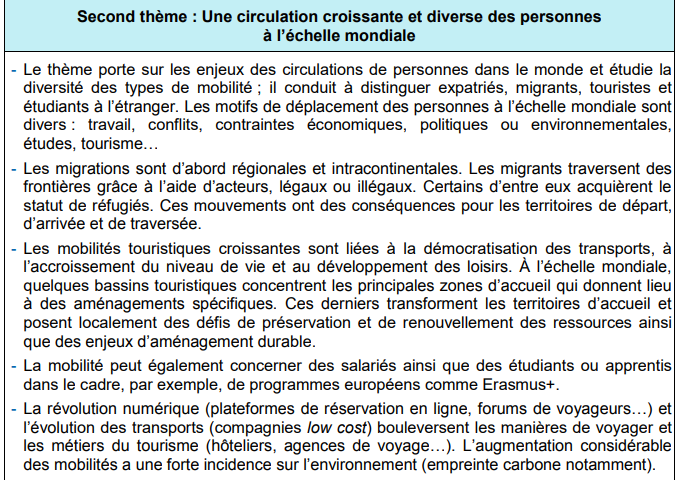 Les notions à aborder
Les repères
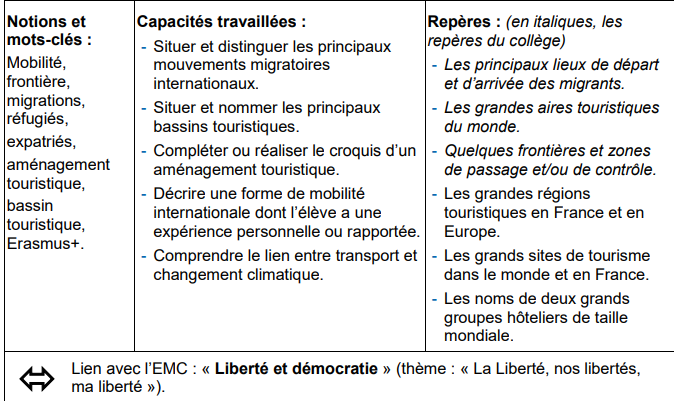 En italique, les repères du collège. Les élèves disposent de prérequis.
Lien avec l’EMC
Les facteurs
Économiques
Politiques
Environnementaux
Brain drain
Erasmus
Un monde de migrations
L’ampleur d’un phénomène
ZOOM sur un migrant 
Parcours 
Réfugiés/ demandeur d’asile
Les conséquences des migrations
Les migrations internationales
ZOOM sur un migrant climatique
Positives
Négatives
Réaction des Etats: murs, frontex, Calais
Circuits clandestins
EXEMPLE               séances
https://www.unicef.be/fr/lhistoire-de-hiba-10-ans-enfant-refugie-syrien/
L’histoire de Hiba, 10 ans, enfant réfugié syrien
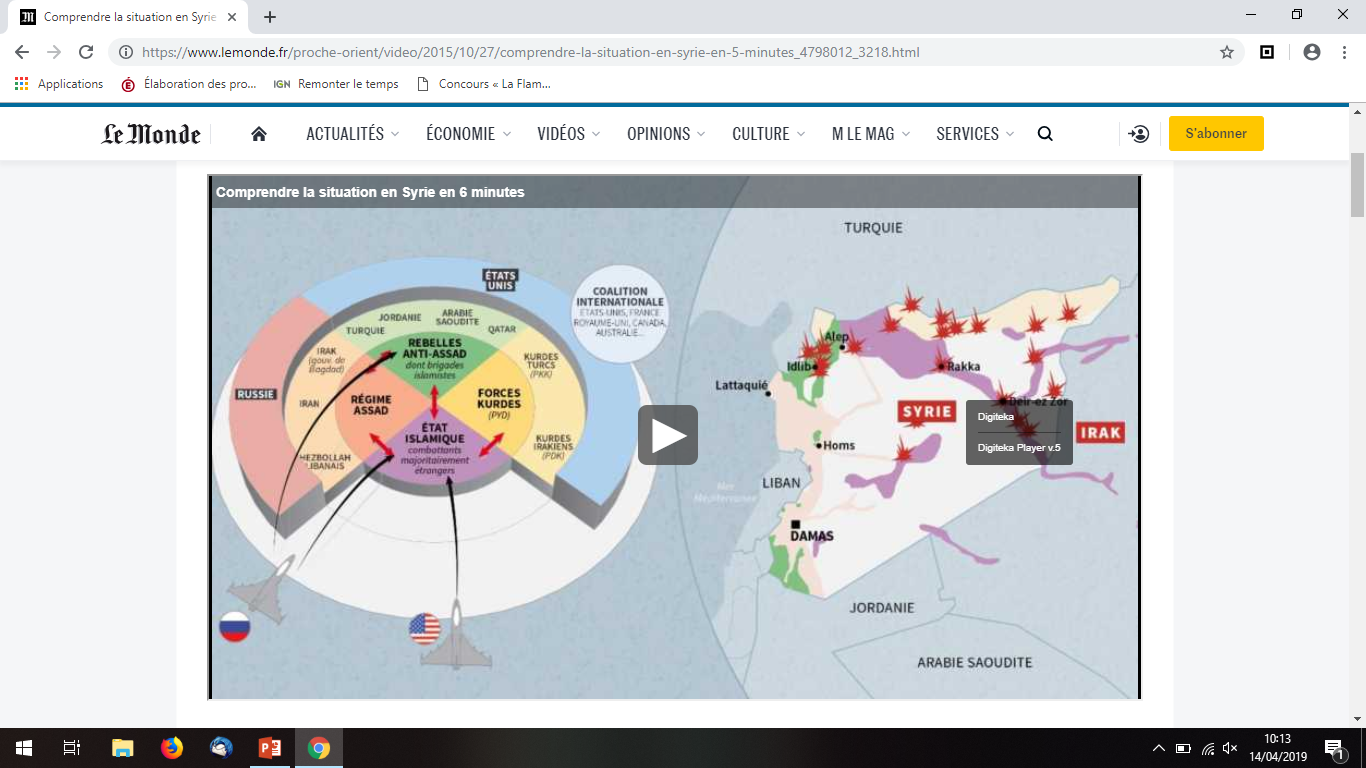 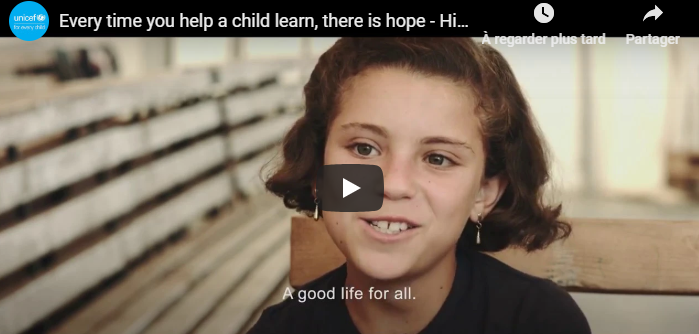 Démarche
-Une vidéo / texte relatant le parcours d’une migrante
(motif, conditions, parcours légal et illégal, frontières,….)
-Une vidéo ou infographie présentant le conflit syrien.
-Un fond de   carte à compléter permettant de travailler sur les capacités et sur les routes migratoires.
https://www.lemonde.fr/proche-orient/video/2015/10/27/comprendre-la-situation-en-syrie-en-5-minutes_4798012_3218.html
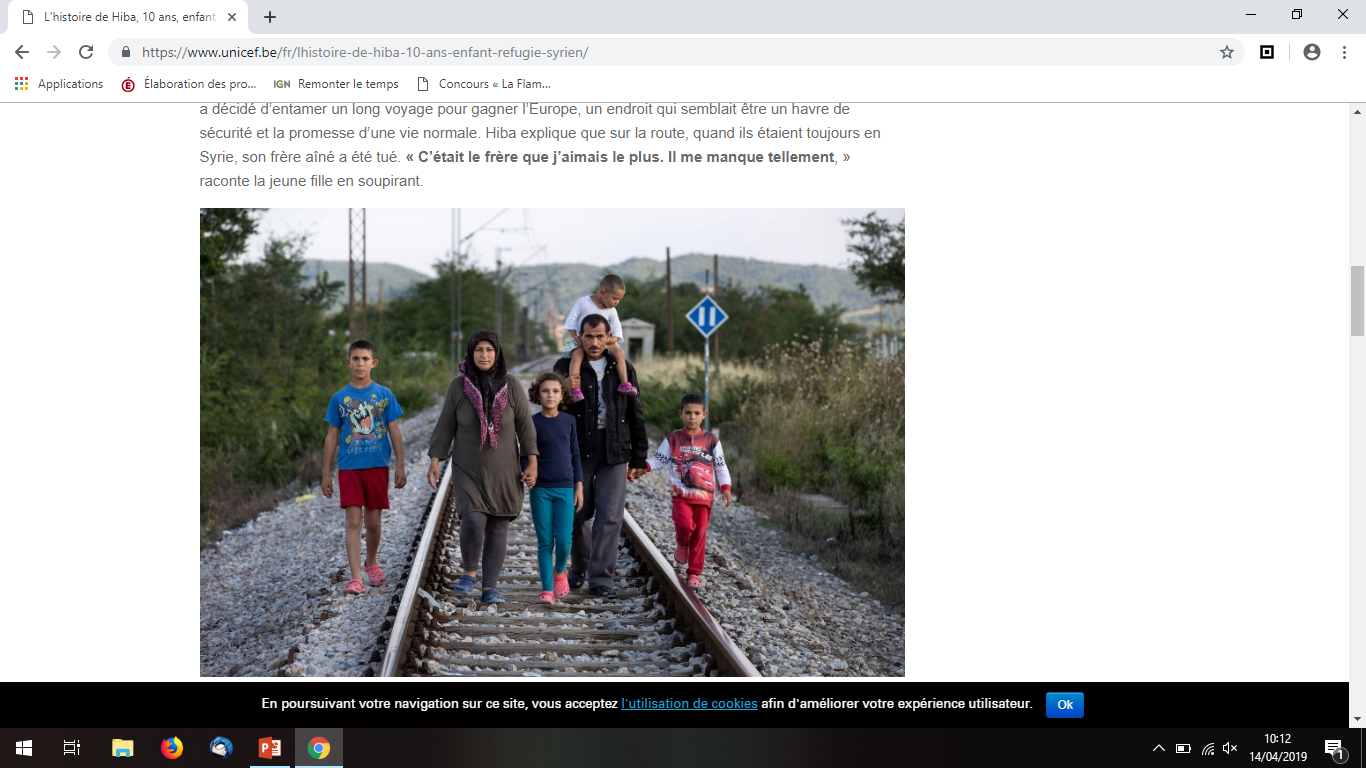 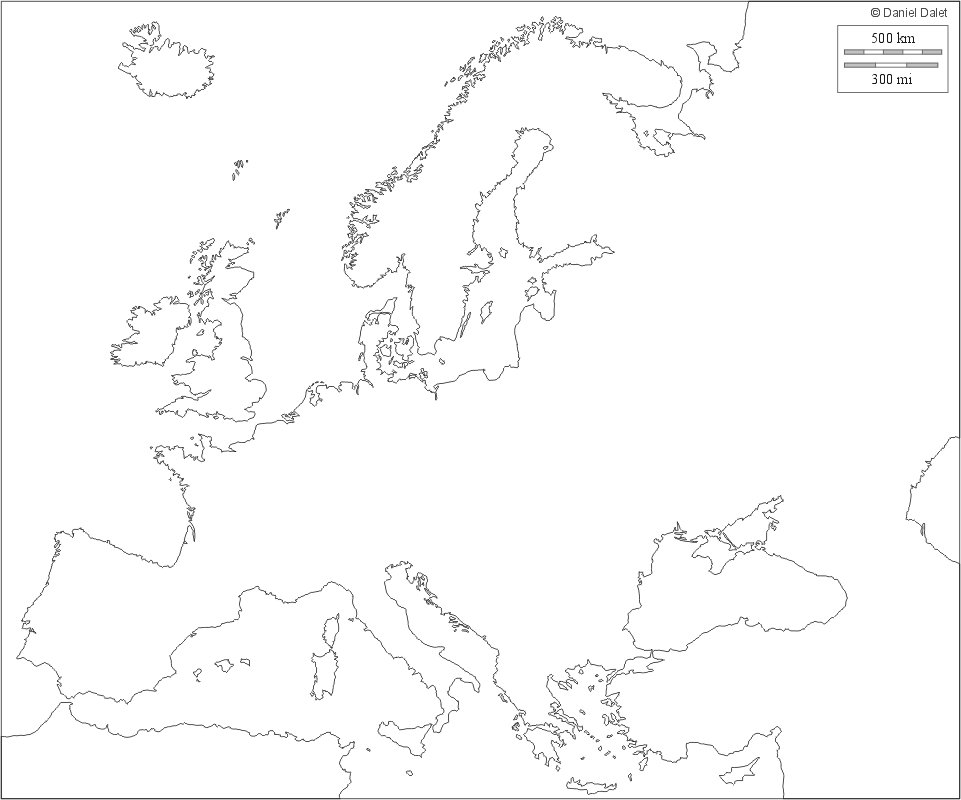 L’exemple du Venezuela avec Géoconfluence
1-Un article de presse relatant le parcours d’un migrant
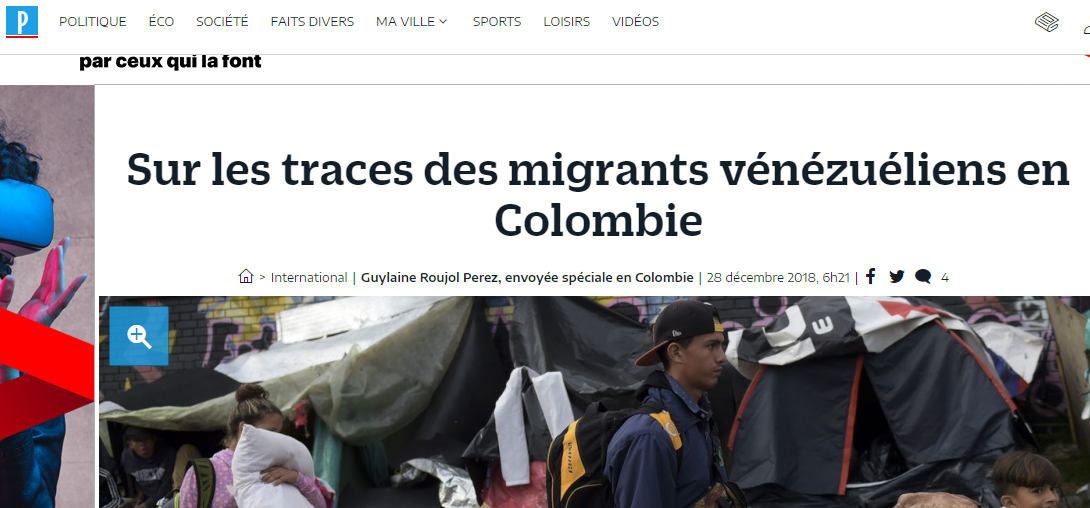 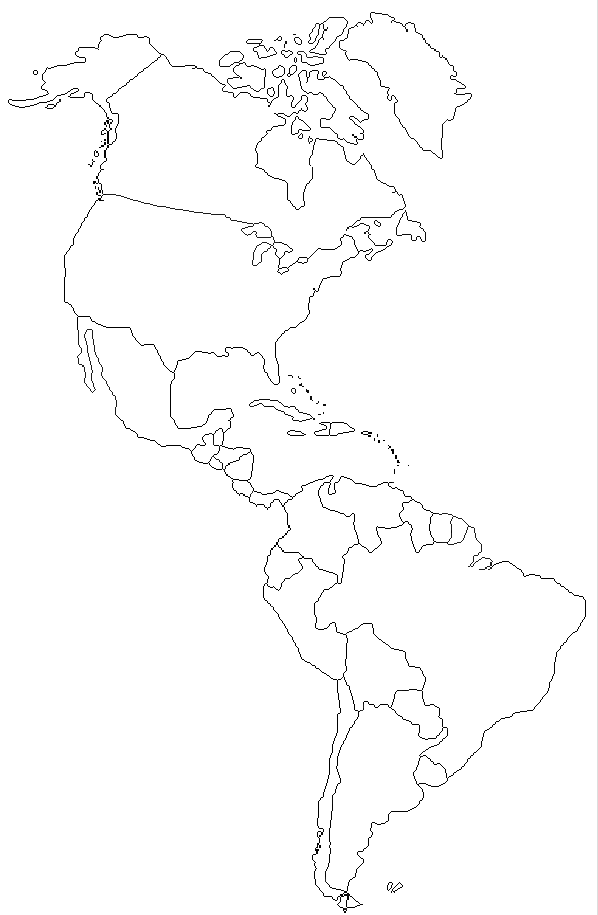 2-Une vidéo expliquant la crise vénézuélienne
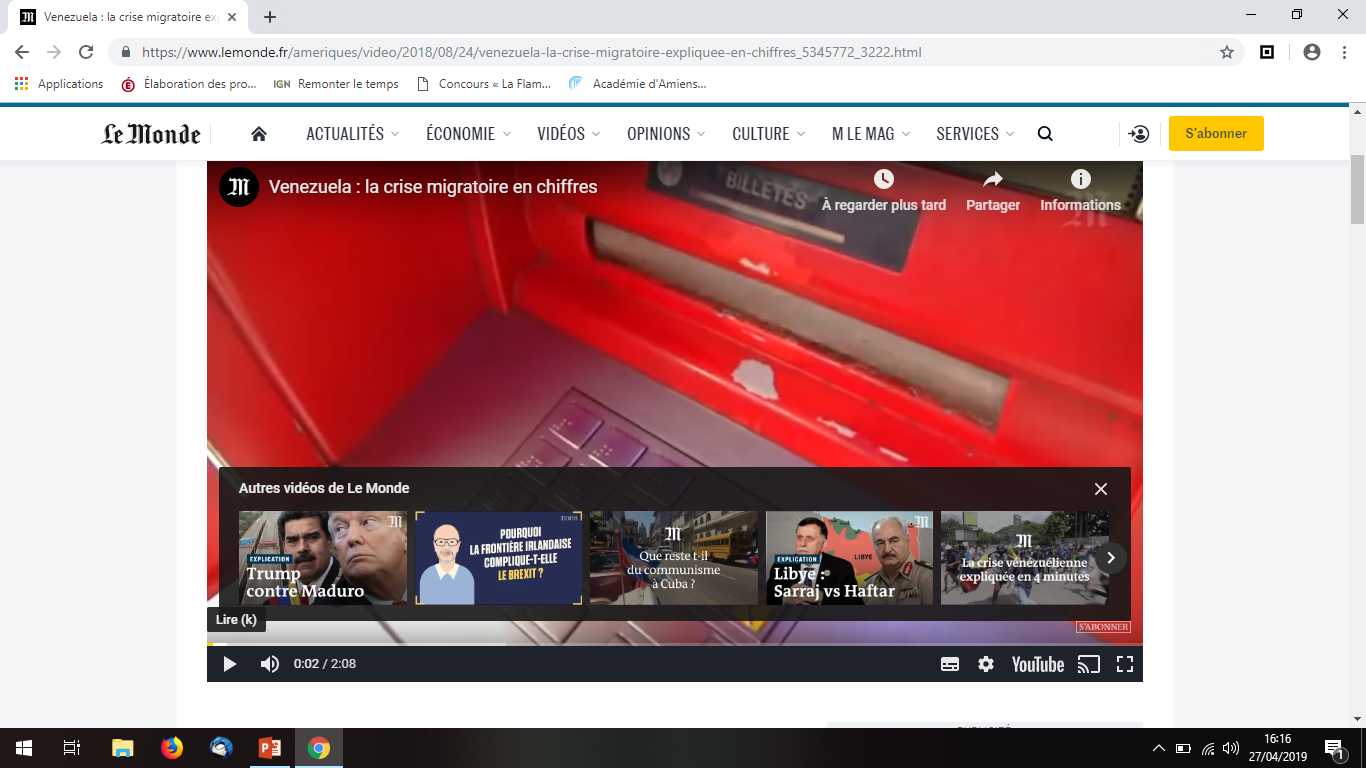 http://geoconfluences.ens-lyon.fr/actualites/veille/revues-de-presse/crise-migratoire-au-venezuela-ressources-pour-comprendre
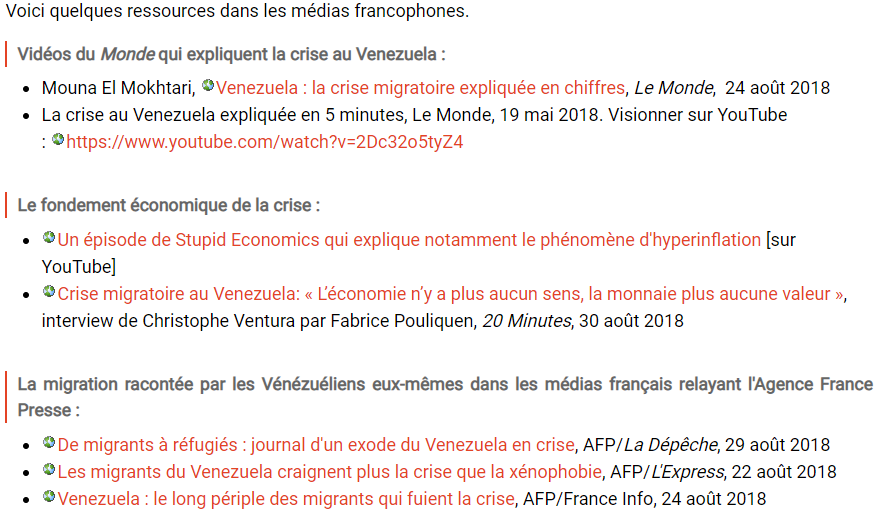 ressources
3 carte à compléter
https://www.lemonde.fr/ameriques/video/2018/08/24/venezuela-la-crise-migratoire-expliquee-en-chiffres_5345772_3222.html
https://www.lemonde.fr/ameriques/video/2018/08/24/venezuela-la-crise-migratoire-expliquee-en-chiffres_5345772_3222.html
Migration climatique
Les migrants climatiques : visages humains d'un dérèglement planétaire
143 millions de migrants climatiques en 2050 : l’alerte de la Banque mondiale
Démarche similaire, partir d’un exemple précis, analysez les causes, le parcours puis élargir
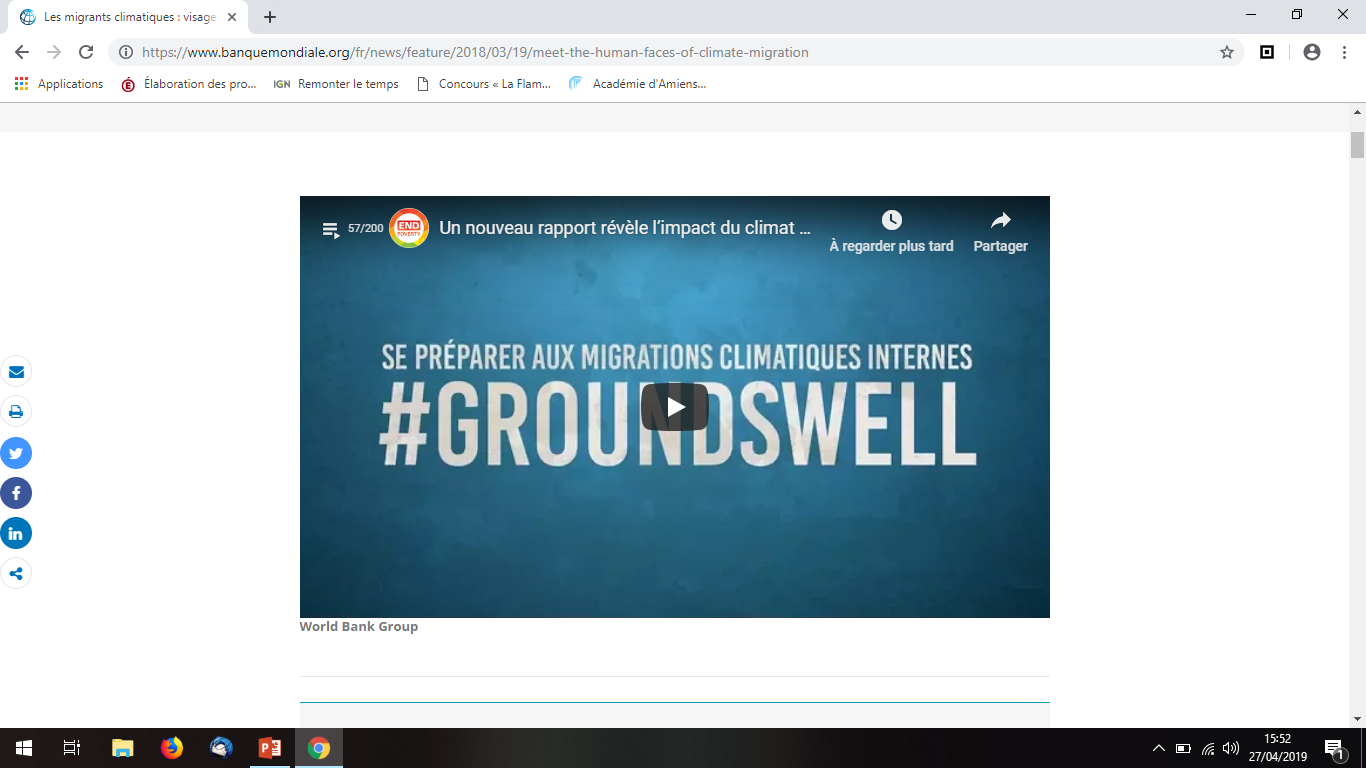 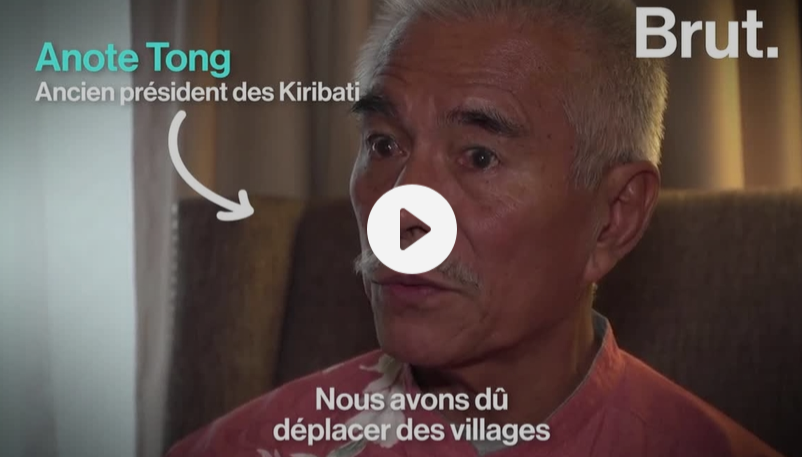 https://www.banquemondiale.org/fr/news/feature/2018/03/19/meet-the-human-faces-of-climate-migration
https://www.francetvinfo.fr/monde/europe/migrants/143-millions-de-migrants-climatiques-en-2050-lalerte-de-la-banque-mondiale_2669374.html
Exemple du Delta du Mississippi avec Géoconfluence 

L'exemple du delta du Mississippi : Elsa Peinturier, Risques littoraux et aménagement en Louisiane : les défis d’un territoire insoutenable ?,  2015 - L'Organisation internationale des migrations (OIM). Portail sur la migration environnementale
Le glossaire du MECLEP (Migration, Environment and Climate Change: Evidence for Policy) - Migration, environnement et changement climatique : Données à l’usage des politiques, 2014, 30 p.  
François Gemenne, « Migrations et environnement, état des savoirs sur une relation méconnue », in Quel statut pour les réfugiés environnementaux ? Actes de la journée du 14 décembre 2007, Groupe d'Information et de Soutien des Immigrés, p.5-11.
François Gemenne, « Migrations et climat. Quel enjeu pour l’Europe ? », Grande Europe n° 19, avril 2010, La Documentation française
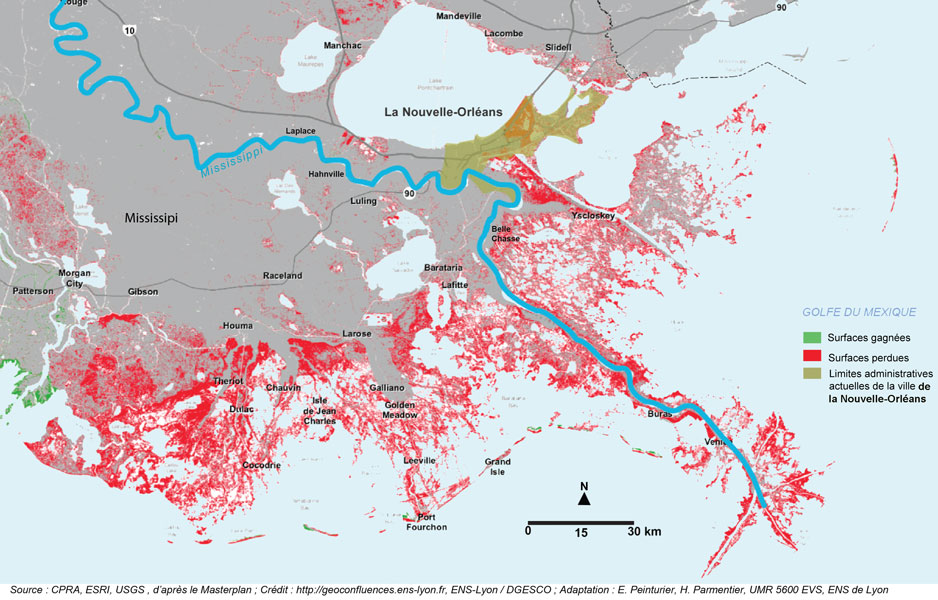 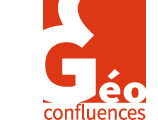 Migrants environnementaux, migration environnementale
http://geoconfluences.ens-lyon.fr/glossaire/migrants-environnementaux-migration-environnementale
Un dossier sur l’impact du réchauffement climatique au Burkina Faso
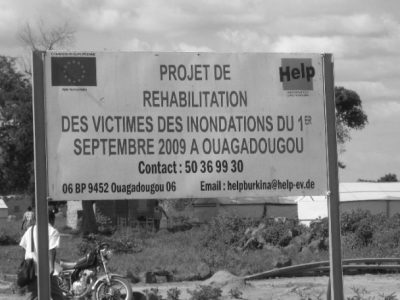 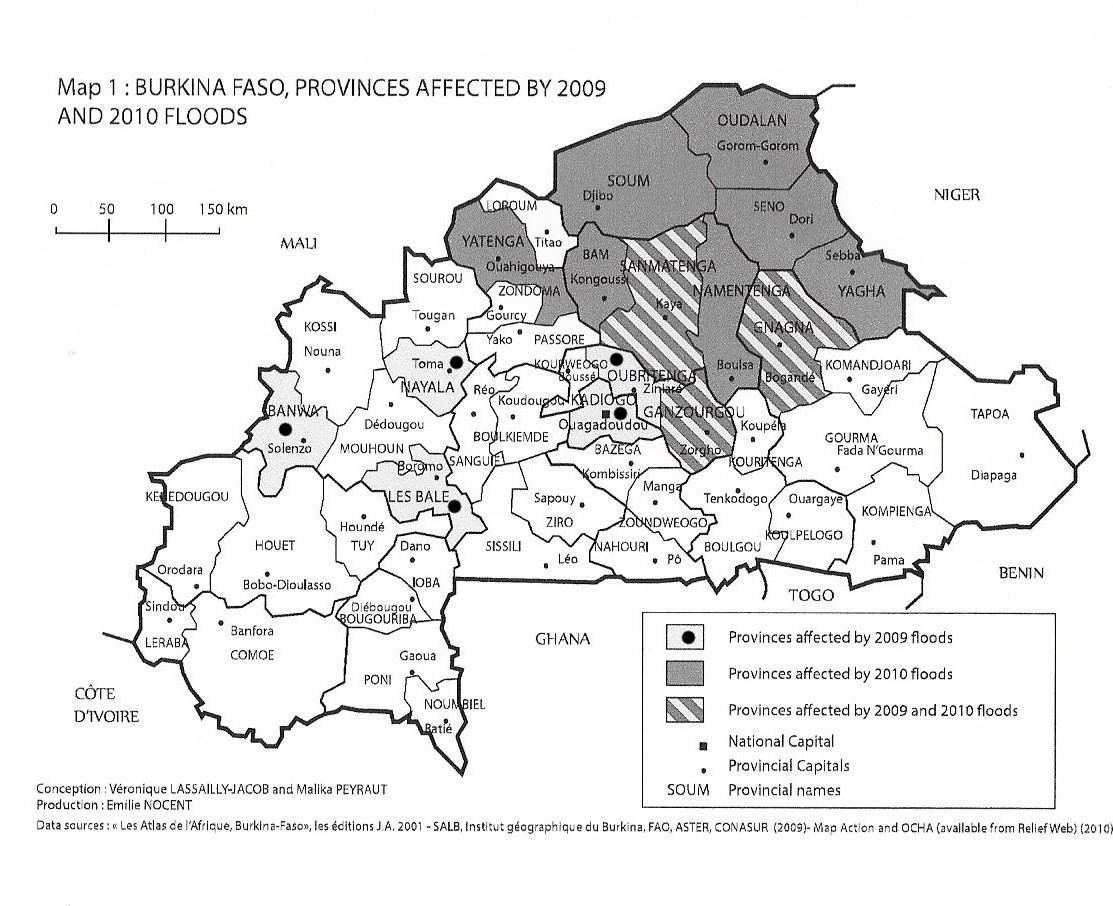 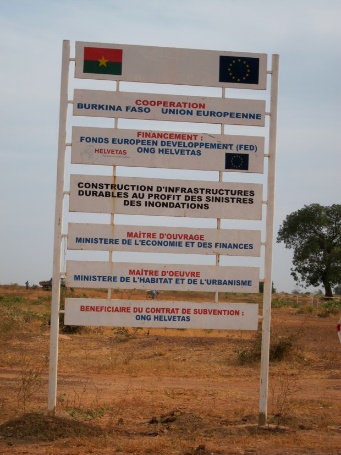 http://cafe-geo.net/impact-migratoire-du-changement-climatique-au-burkina-faso/
http://cafe-geo.net/impact-migratoire-du-changement-climatique-au-burkina-faso/
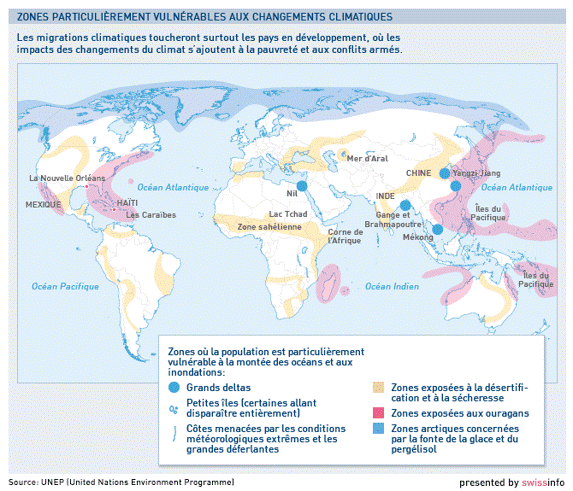 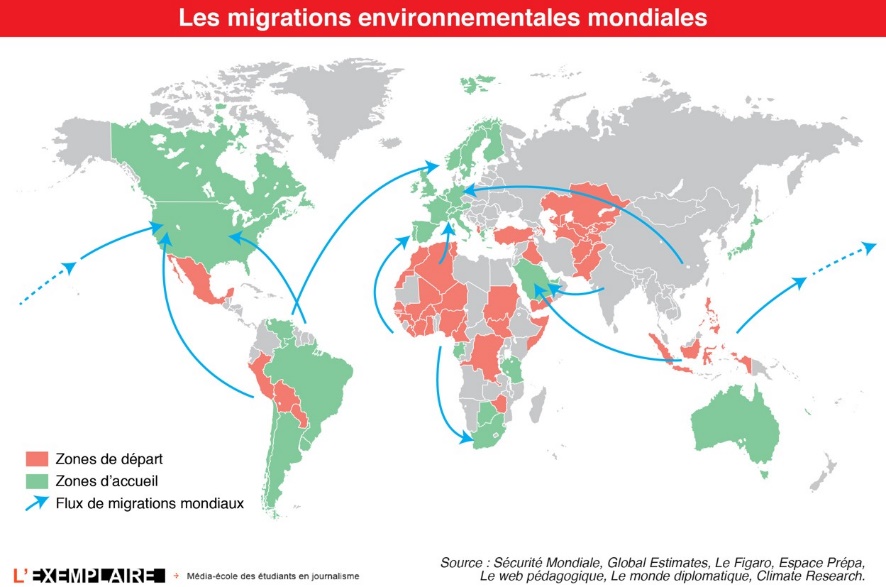 LES  SOURCES
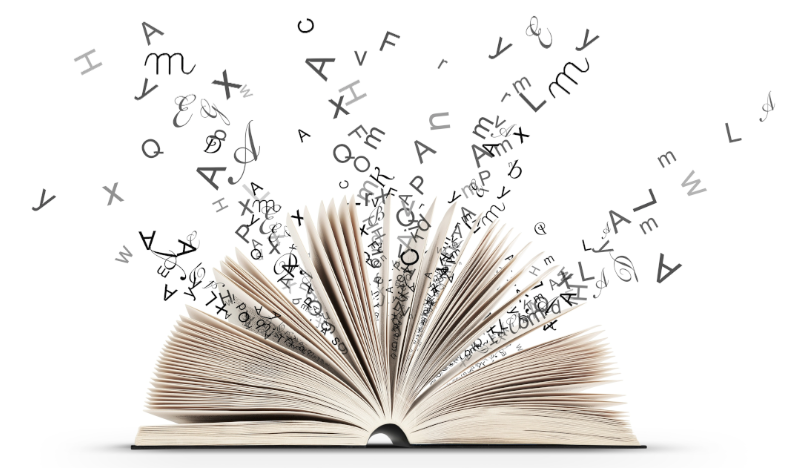 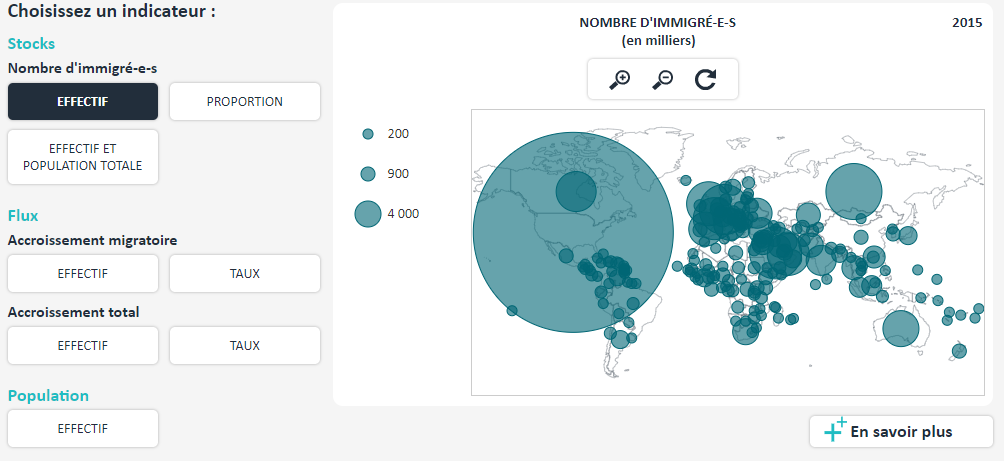 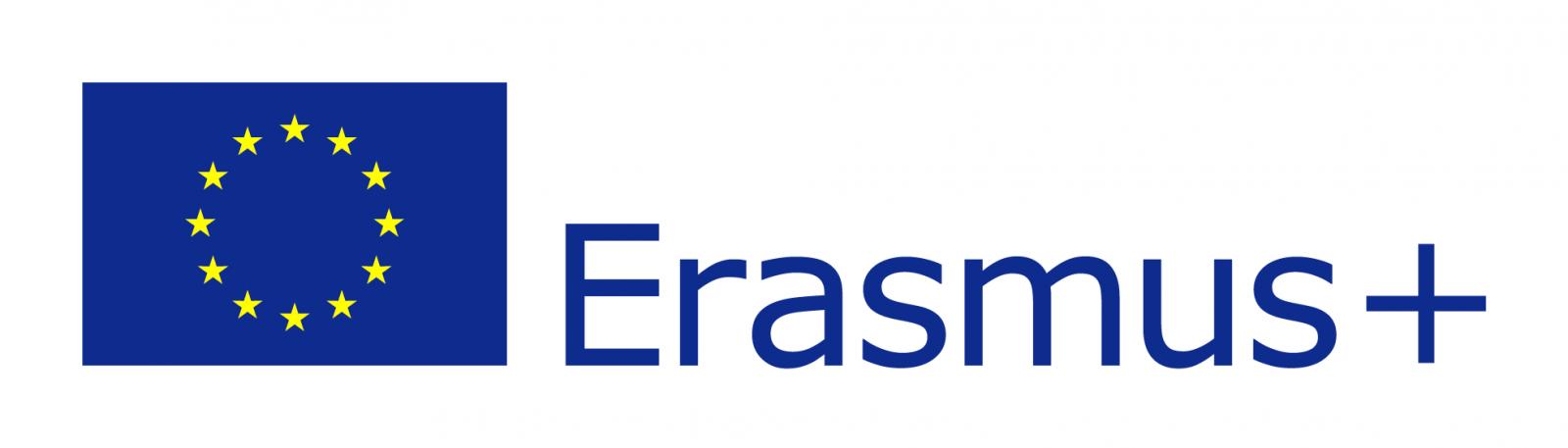 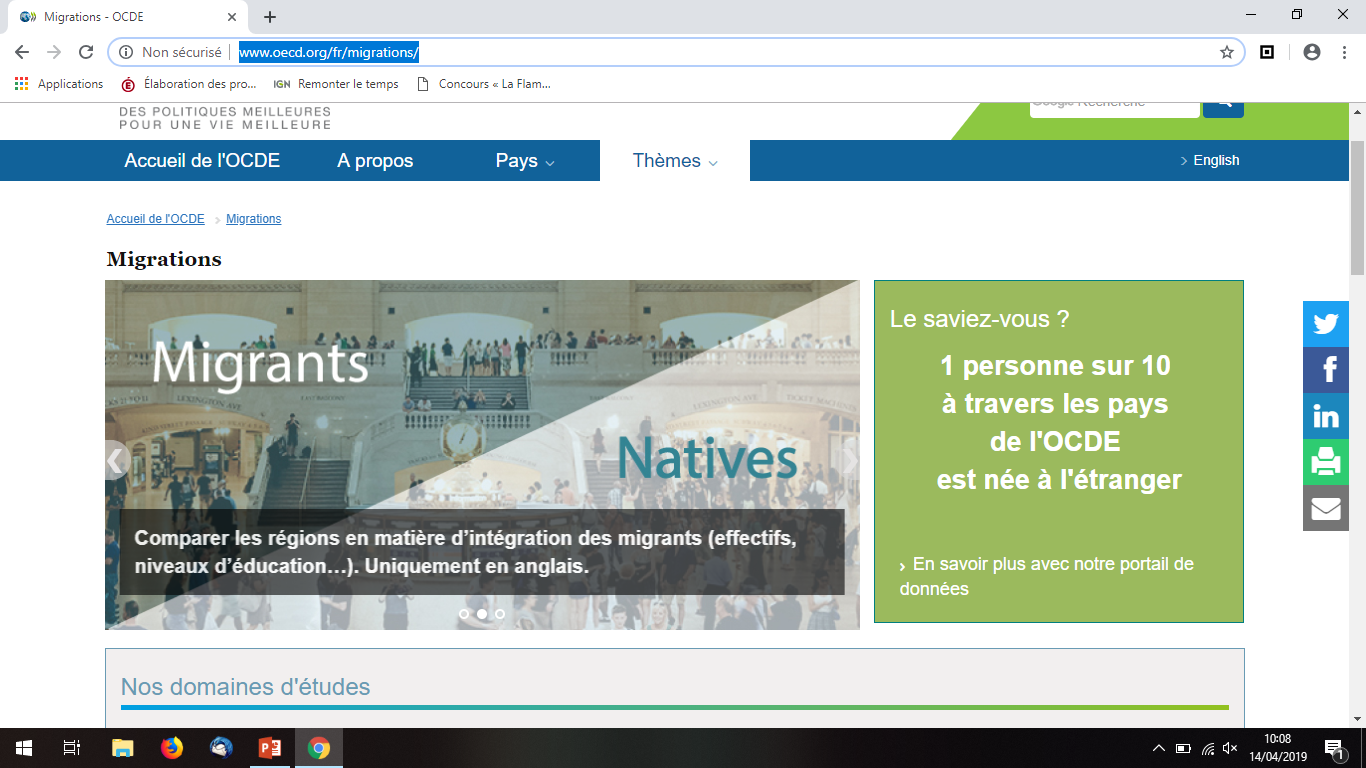 https://info.erasmusplus.fr/
https://www.ined.fr/fr/tout-savoir-population/graphiques-cartes/migrations-monde/
http://www.oecd.org/fr/migrations/
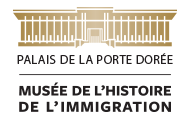 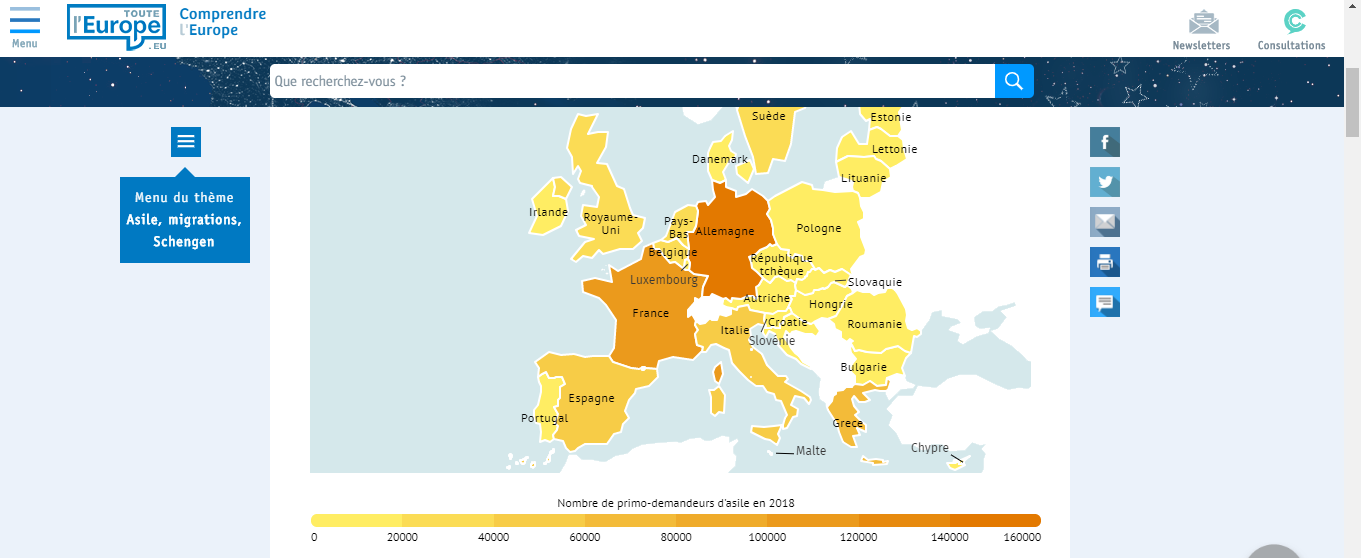 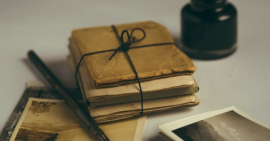 http://www.histoire-immigration.fr/ressources/la-revue-hommes-migrations
https://www.touteleurope.eu/actualite/581-000-nouveaux-demandeurs-d-asile-dans-l-union-europeenne-en-2018.html
http://www.migreurop.org/rubrique266.html
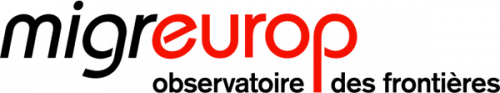 https://www.unhcr.org/fr/
https://www.iom.int/fr
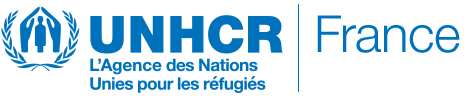 http://geoconfluences.ens-lyon.fr/actualites/veille/les-refugies-en-europe-des-chiffres-et-des-cartes
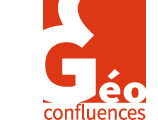 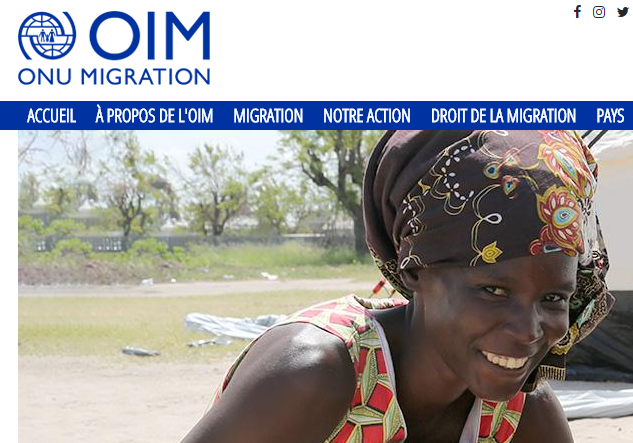 Catherine Wihtol de Wenden
Atlas des migrations
Un équilibre mondial à inventer
Nouvelle édition
Cartographie : Madeleine Benoit-Guyod
 ISBN : 9782746747456
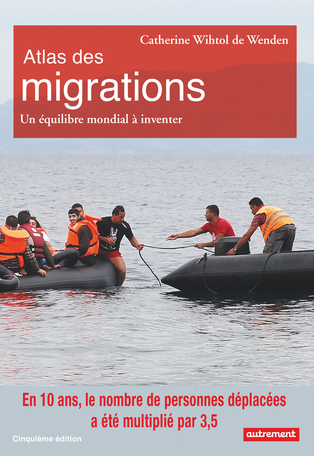 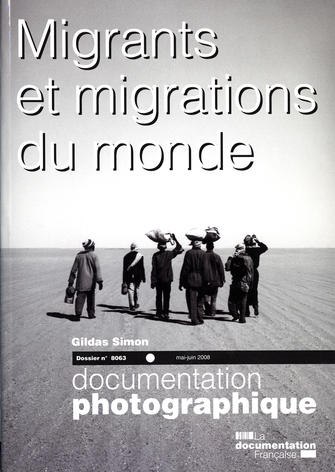 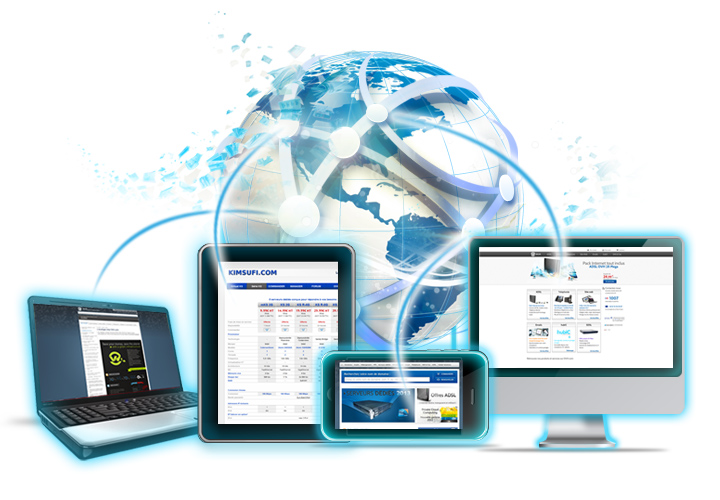 http://metrocosm.com/global-immigration-map/
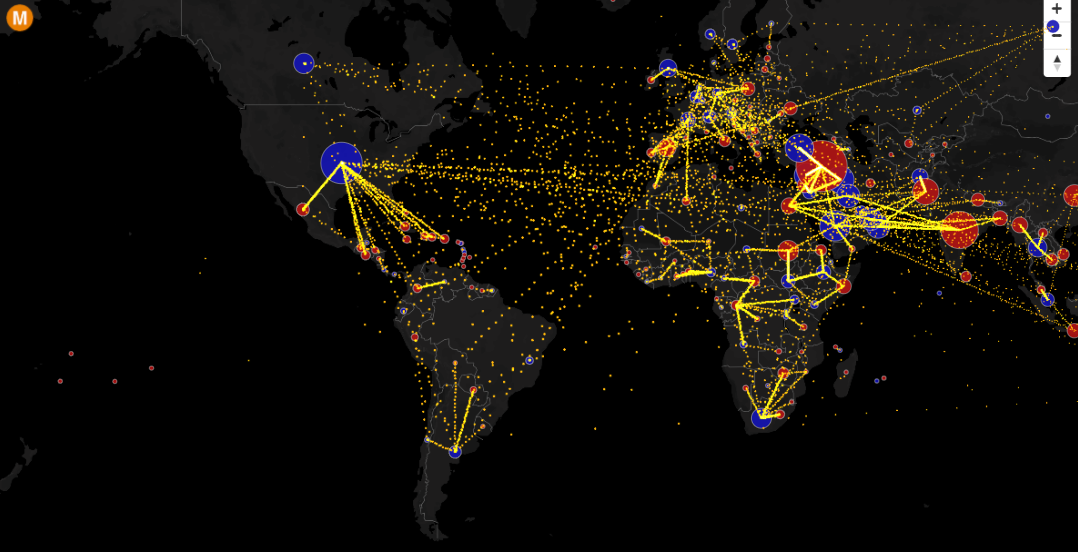 Les migrations en temps réel
https://visionscarto.net/ceux-qui-ne-sont-jamais-arrives
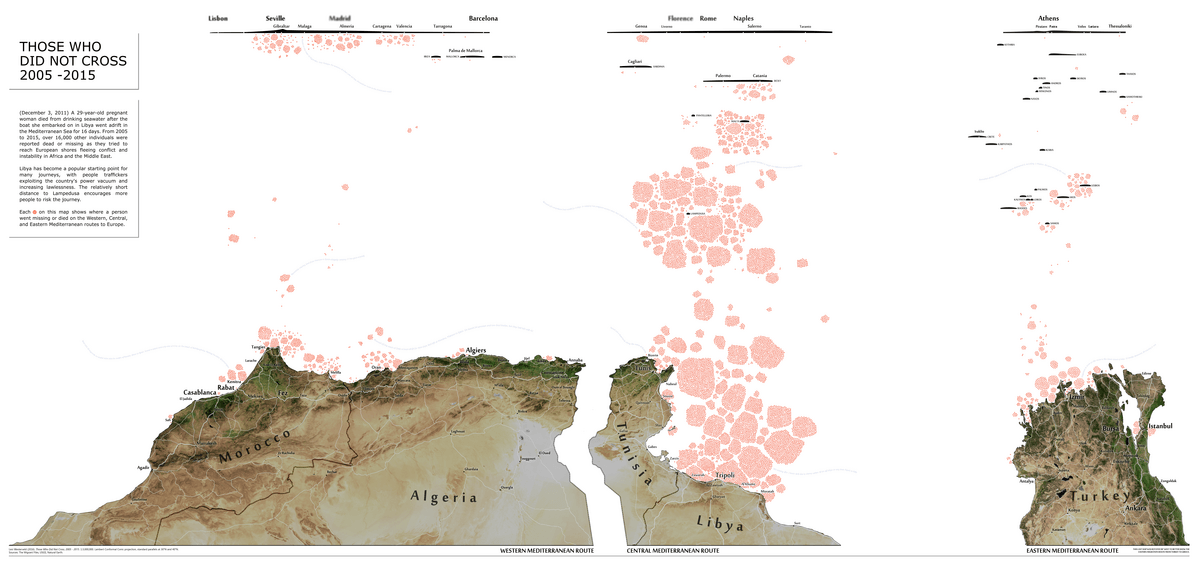 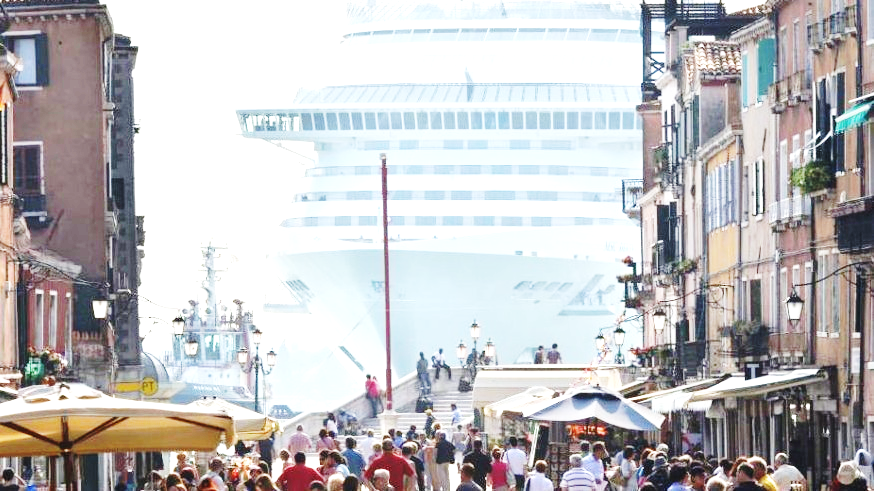 Un aménagement touristique
Schéma + les grands groupes
Définition tourisme
Les bassins émetteurs et récepteurs
La France
Les conséquences 
Positives
Négatives
L’empreinte carbone
Le tourisme
Vers un tourisme durable
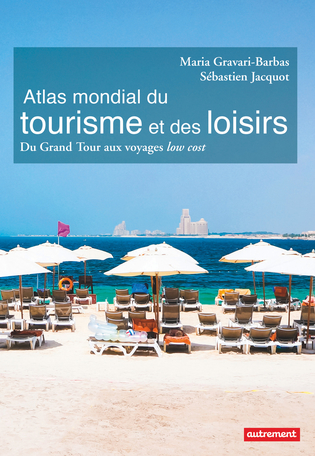 https://www.economie.gouv.fr/cedef/les-sites-essentiels-tourisme
http://www.atout-france.fr/
https://www.veilleinfotourisme.fr/
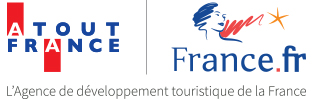 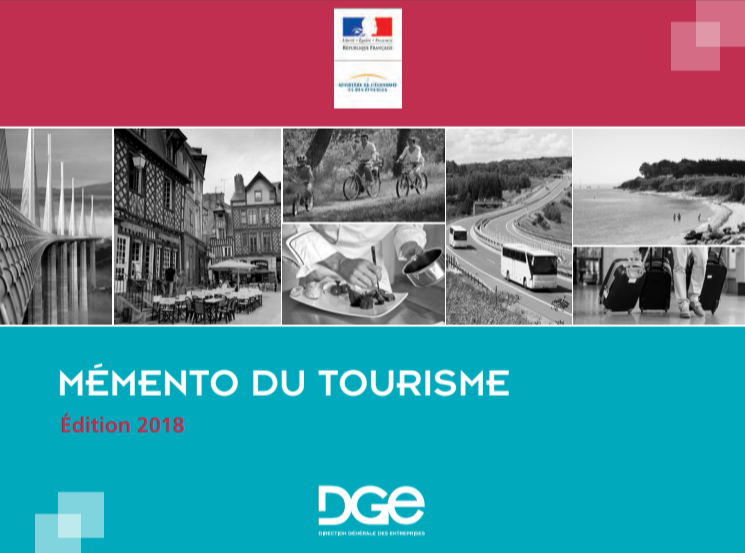 https://www.entreprises.gouv.fr/etudes-et-statistiques/memento-du-tourisme-edition-2018
https://www.entreprises.gouv.fr/files/files/directions_services/etudes-et-statistiques/stats-tourisme/memento/2018/MEMENTO_TOURISME_Edt2018-WEB.pdf
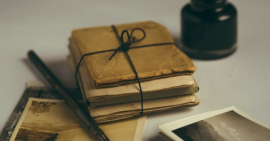 http://www2.unwto.org/fr
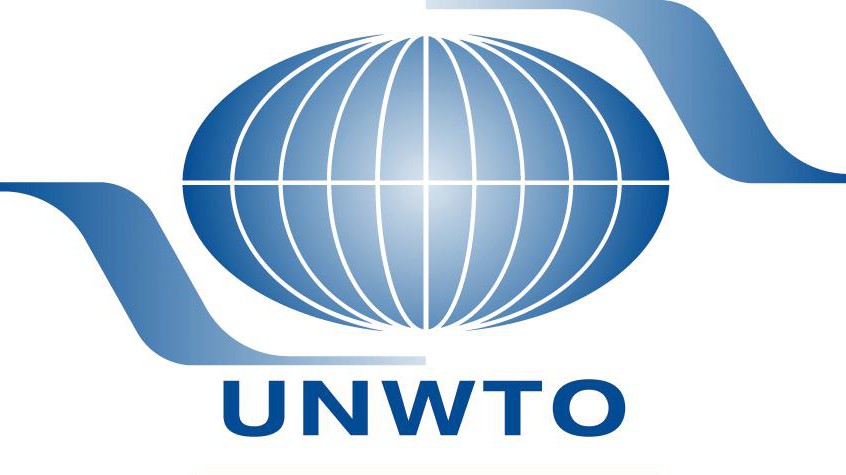 https://www.economie.gouv.fr/cedef/les-sites-essentiels-tourisme
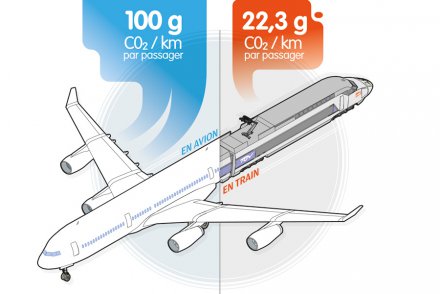 https://www.climatmundi.fr/calcul-des-emissions-de-co2-avion-_l_FR_r_12_va_1.html
Le tourisme et l’empreinte carbone
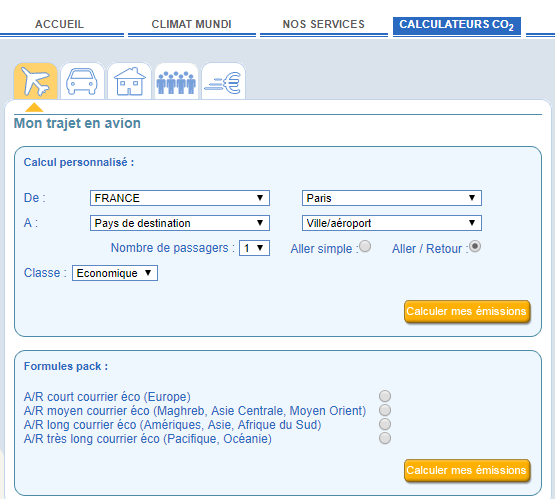 https://www.lemonde.fr/climat/article/2018/05/07/le-tourisme-fait-s-envoler-le-rechauffement-planetaire_5295656_1652612.html
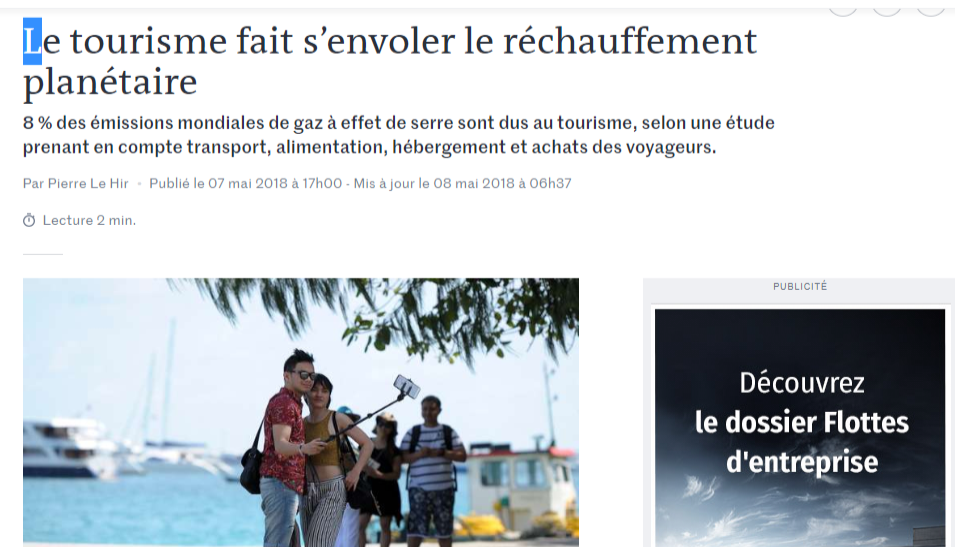 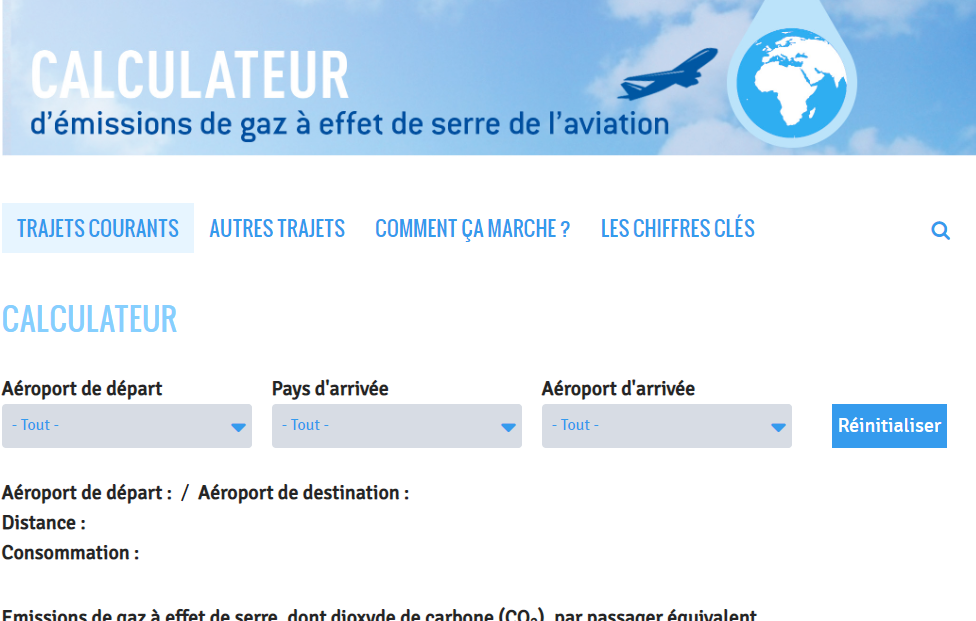 https://eco-calculateur.dta.aviation-civile.gouv.fr/
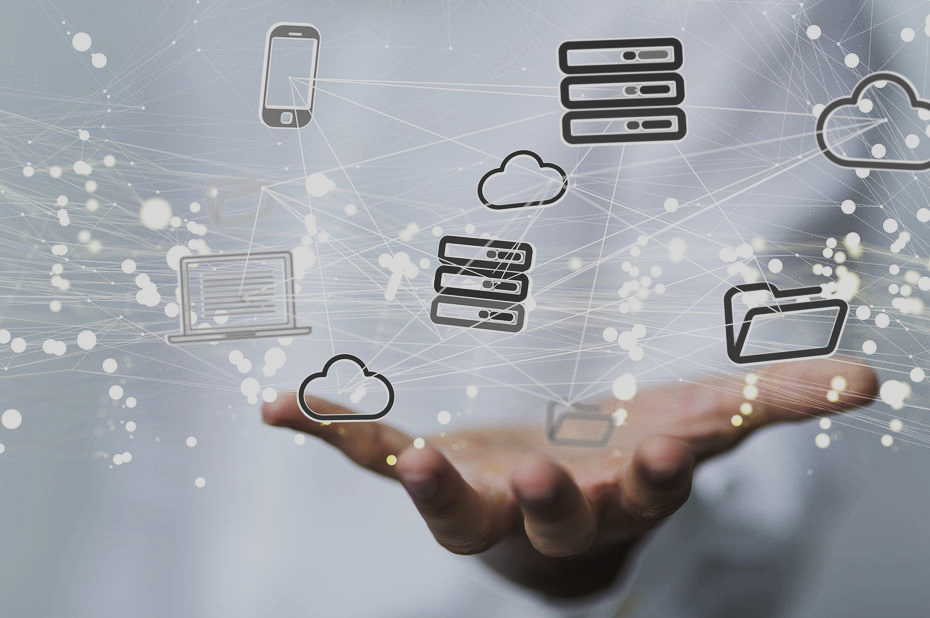 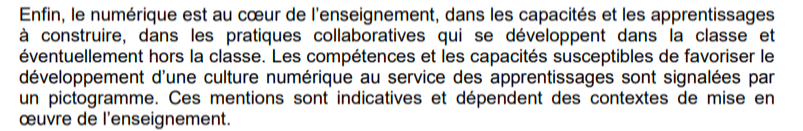 Le numérique est au cœur de l’enseignement
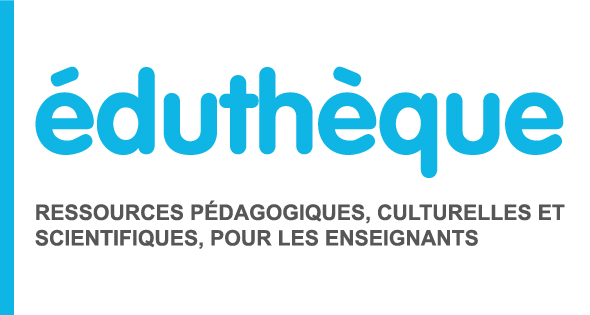 https://framasoft.org/fr/
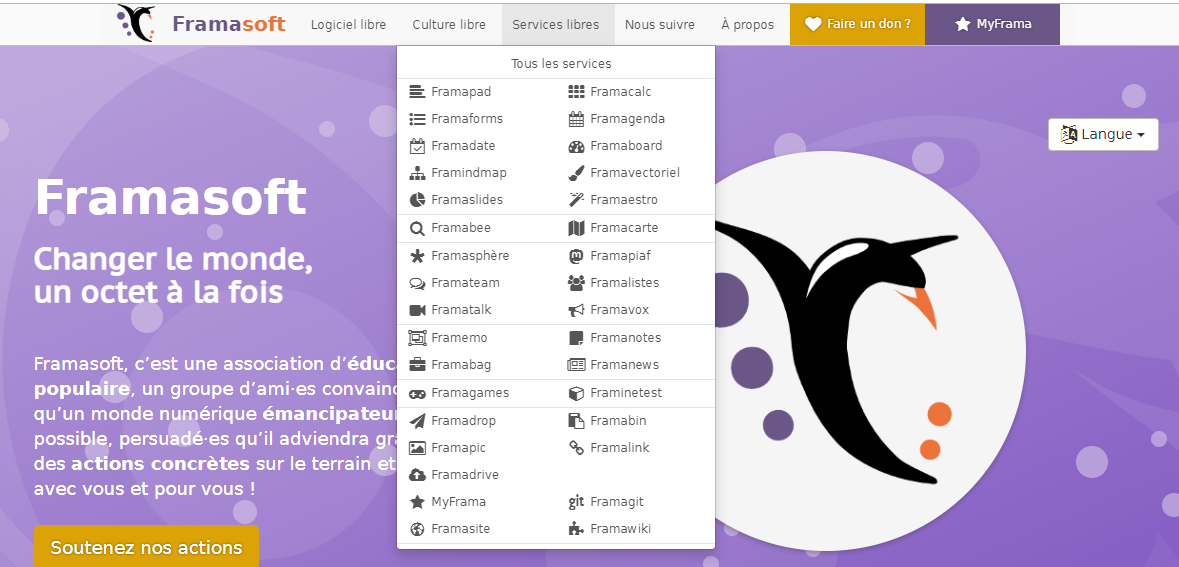 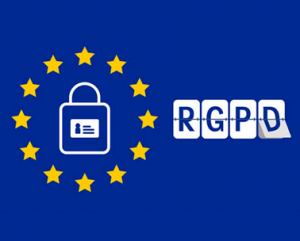 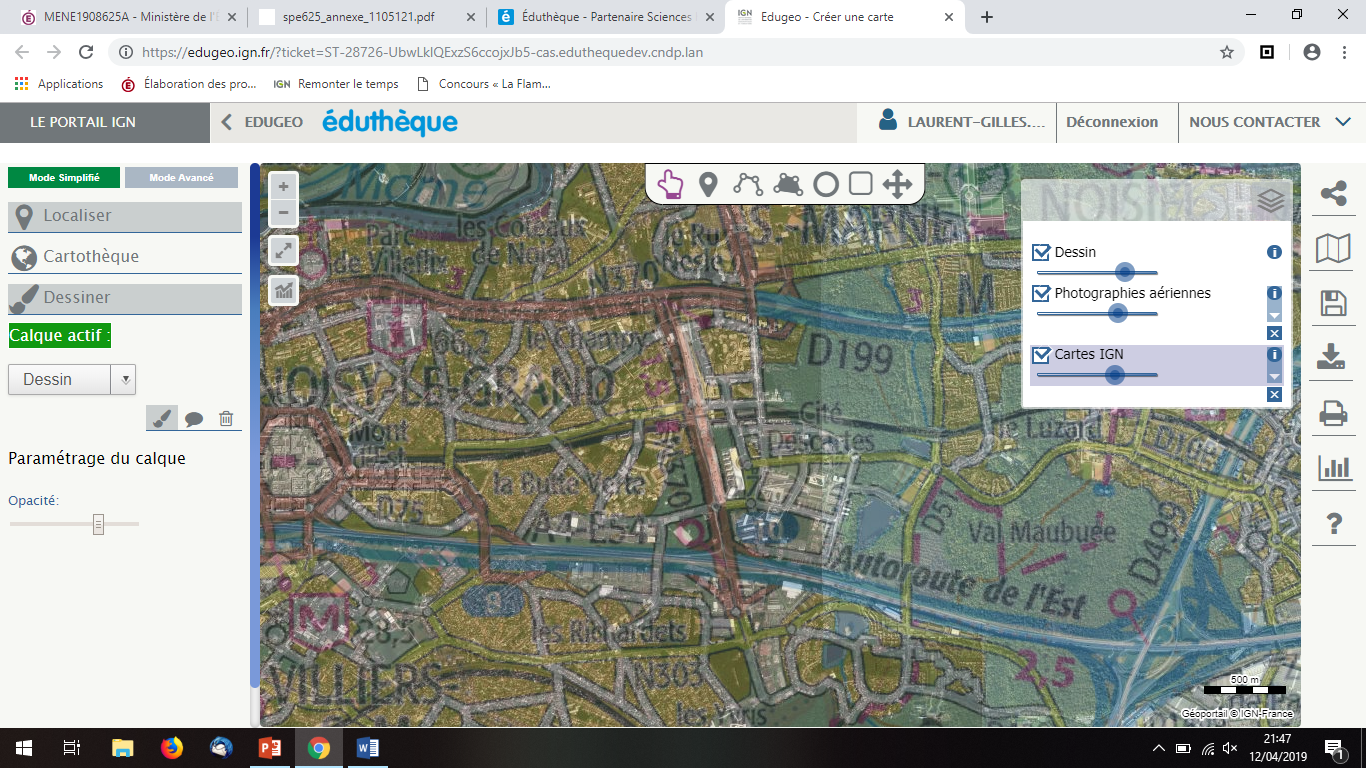 ORAL
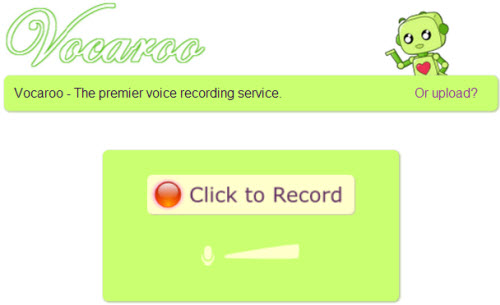 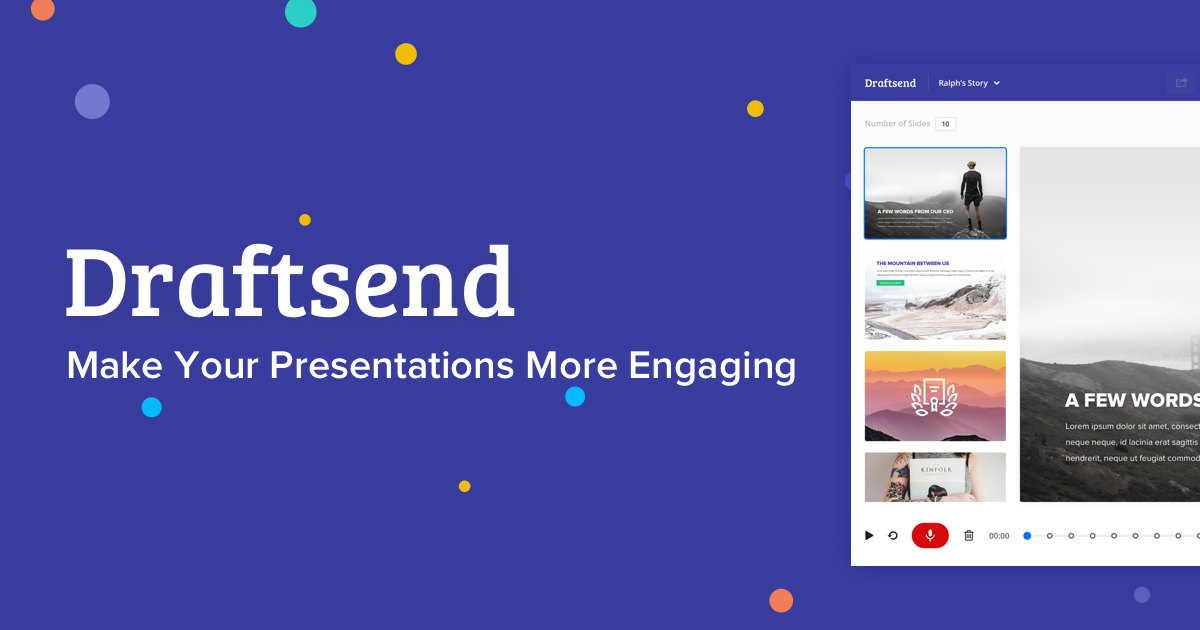 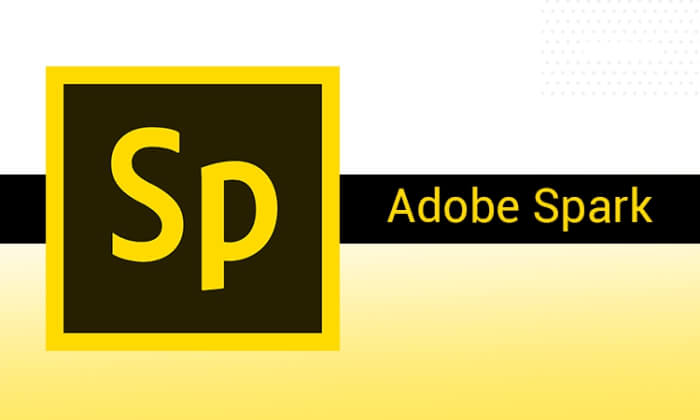 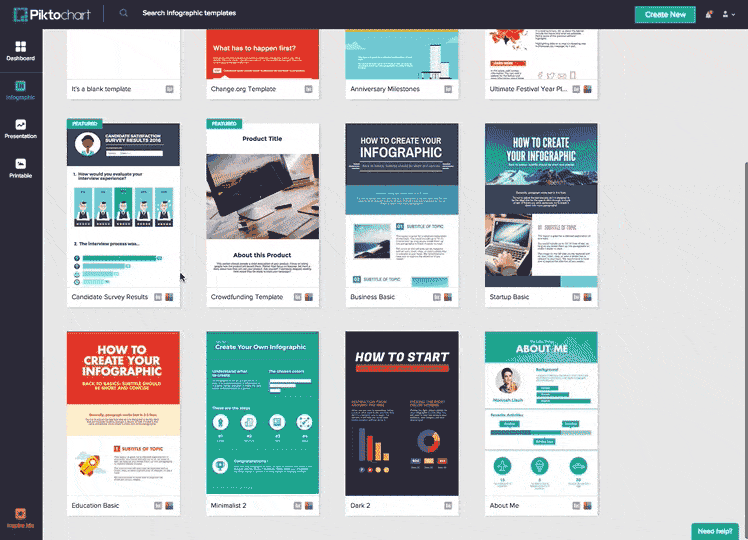 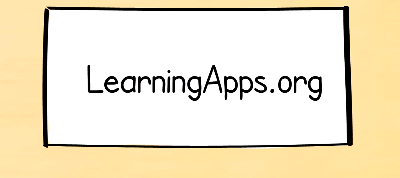 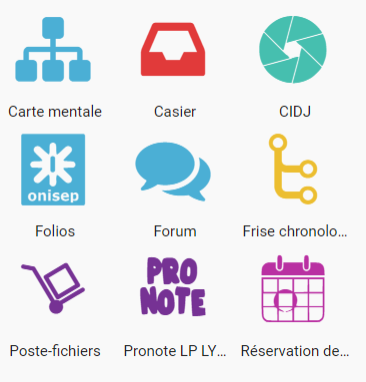 mémoriser
Carte mentale